Automatic Photo Quality Assessment
Presenter: Yupu Zhang, Guoliang Jin, Tuo Wang
Computer Vision – 2008 Fall
Estimating the photorealism of images:
Distinguishing 
paintings from photographs
Florin Cutzu, Riad Hammoud, Alex Leykin
Department of Computer Science
Indiana University
Bloomington, IN 47408
Presenter: Yupu Zhang
yupu@cs.wisc.edu
Outline
Introduction
Distinguishing Features
Proposed Classifiers
Classifier Performance
Psychophysical Experiments
Introduction
Photorealism
a style of painting in which an image is created in such exact detail that it looks like a photograph
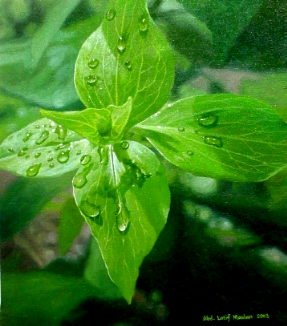 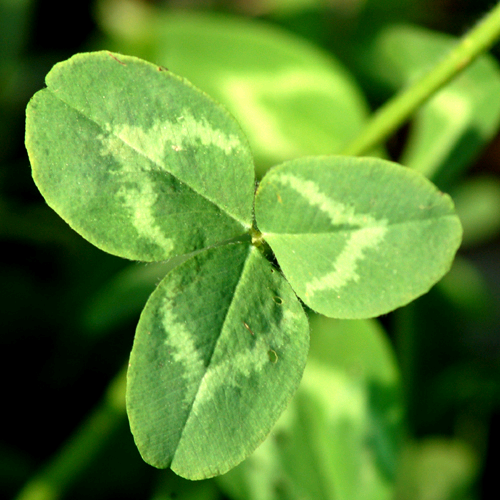 [Speaker Notes: http://www.bluemoonwebdesign.com/art-glossary-3.asp
http://www.latifm.com/painting_show/leaves_2_oil_painting.htm
http://z.about.com/d/landscaping/1/0/z/K/clover_red_leaf_large.jpg]
Introduction
Class Definition
Photograph  (degree of photorealism is high)
color photographs of 3D real-world scenes
Painting (degree of photorealism is low)
conventional canvas paintings, frescoes and murals
Goal
Automatically differentiate photographs from paintings without constraints on the image content
Distinguishing Features
Three sets of features for discriminating paintings from photographs:
Visual features
Spatial-color feature
Texture-based feature
Visual features (1)
If we convert a color picture to gray-scale
edges in photos are still clear
most of the edges in paintings are eliminated
 Color edges vs intensity edges
Paintings: color edges, due to color changes
Photos: intensity edges, resulting from intensity changes
Quantify : Eg
			
			  Paintings will have 		  smaller Eg
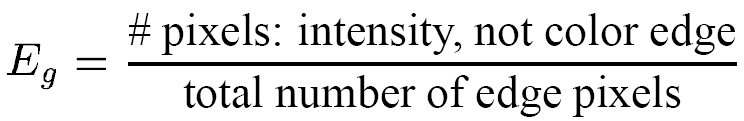 Visual features (2)
Color changes to a larger extent from pixel to pixel in paintings than in photos
 Spatial variation of color : R
For each pixel and its 5x5 neighborhood, calculate the local variation of color around the pixel
R is the average of the variations taken over all pixels
Paintings have larger R
[Speaker Notes: three normals nr, ng, nb]
Visual features (3)(4)
Number of unique colors : U
Paintings have a larger color palette than photos
U = # of unique colors / # of pixels
 Pixel saturation : S
Paintings contain a larger percentage of highly saturated pixels
RGB => HSV
Create a saturation histogram, using 20 bins
S is the ratio between the highest bin and the lowest bin
Spatial-color feature
RGB (3D) => RGBXY (5D)
X and Y are the two spatial coordinates
Calculate a 5x5 covariance matrix of the RGBXY space
The singular value could represent the variability of the image pixels in both color space and “location space”
paintings should have a larger singular value
Texture-based feature
Observation
In photos texture elements tend to be repetitive
In paintings it’s difficult to maintain texture uniformly
Method
 Gabor filter: extract textures from images
Calculate the mean and the standard deviation of the result of the filter over all pixels
Photos tend to have larger values at horizontal and vertical orientations
Paintings should have larger values at diagonal orientations
Proposed Classifiers
Individual classifier:
{Eg, U, R, S} space
a combination of four thresholds
RGBXY space
singular value
Gabor space
means and standard deviations
Implementation
Neural network
Training
Proposed Classifiers
Combine all three classifiers
the “committees” of neural networks
How?
individual classifier gives a score between 0 and 1
0 perfect painting,   1 perfect photo
take the average of the three scores
<= 0.5      =>     painting
> 0.5        =>      photo
Classifier Performance
C1   {Eg, U, R, S}		C2   RGBXY
C3   Gabor			C   committee
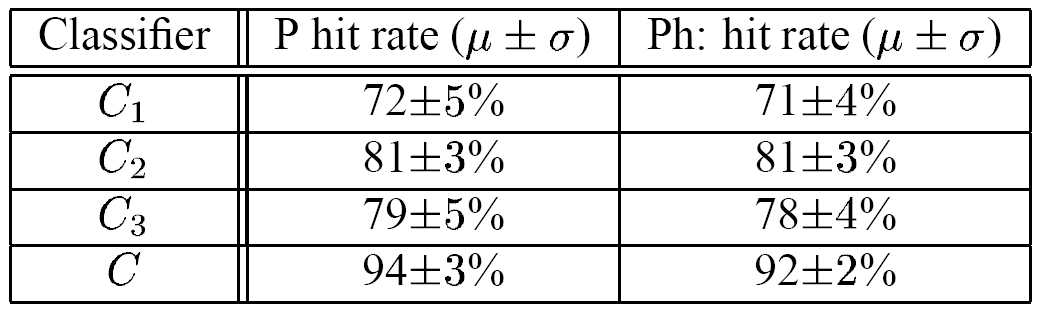 Classifier Performance
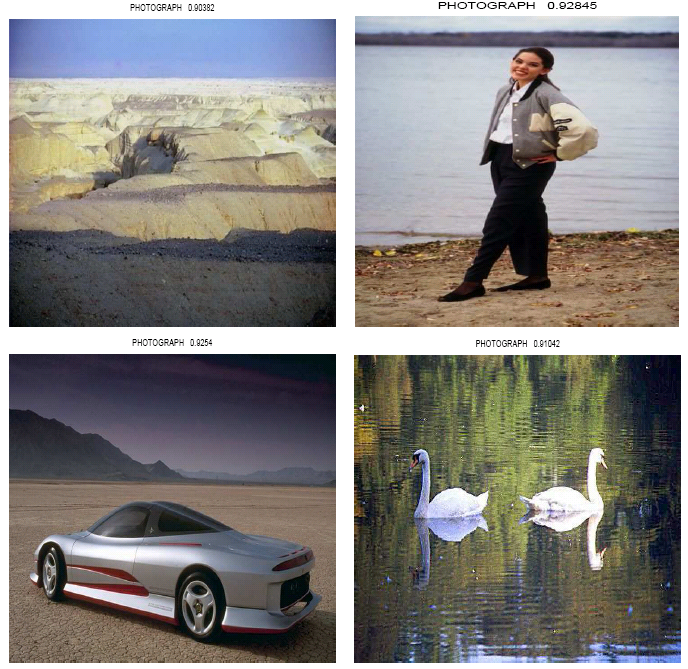 paintings   ( score < 0.1)
photos   ( score > 0.9)
0 perfect painting,   1 perfect photo
Classifier Performance
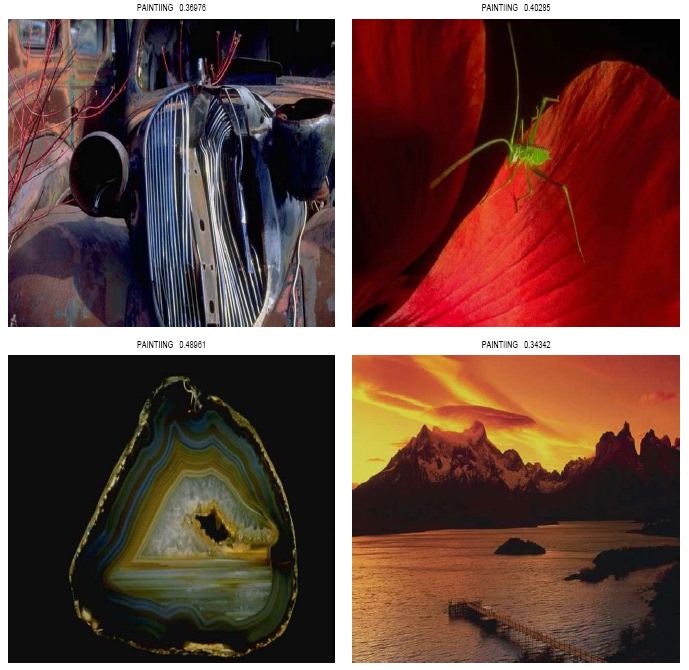 paintings classified as photos
photos classified as paintings
Psychophysical Experiments
The mistakes made by the classifiers seems to reflect the degree of perceptual photorealism of the image
How to verify this?
psychophysical experiment
human testers read 
scrambled image patches
content independent
give scores [0, 10]
0 perfect painting
10 perfect photo
calculate the correlation coefficient between human ratings and classifier outputs
result: 0.865
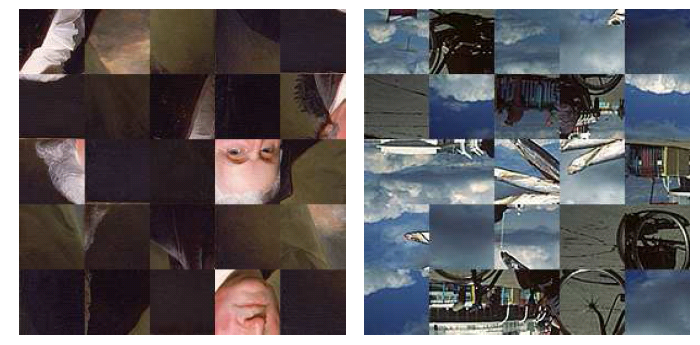 Studying Aesthetics in Photographic Images Using a Computational Approach
Presenter: Guoliang Jin
What they did
Established significant correlation between various visual properties of photographic images and their aesthetics ratings. 
using a community-based database and ratings
extracting certain visual properties
build a classifier that can qualitatively distinguish between pictures of high and low aesthetic value
Community-based Photo Ratings
Data Source: Photo.net 
A large online photo sharing community
Primarily intended for photography enthusiasts 
More than 400, 000 registered members
Photographers share photos, and rate and comment on photos taken by peers
The rating system in Photo.net
Photo peer-rated in terms of two qualities, namely aesthetics and originality
In the range of one to seven, with a higher number indicating better rating
Pro: photos are rated by a relatively diverse group which ensures generality in the ratings
Con: the acquired data was fairly noisy
How they use Photo.net
Download pictures and associated metadata
average aesthetics score between 1.0 and 7.0
average originality score between 1.0 and 7.0
number of times viewed by members
number of peer ratings
Aesthetics and Originality
Correlation between the aesthetics and originality ratings for 3581 photographs.
Visual Feature Extraction
Choice of features was principled, based on
rules of thumb in photography
common intuition
observed trends in ratings
They extracted 56 visual features for each image
	refer them as candidate features
	denote them as F = {fi|1 ≤ i ≤ 56}
[Speaker Notes: In photography and color psychology, color tones and saturation play
important roles, and hence working in the HSV color space makes computation
more convenient]
Visual Feature Extraction (Cont.)
The RGB data of each image is converted to HSV color space, producing two-dimensional matrices IH, IS, and IV, each of dimension X × Y
	color tones and saturation play important roles, and hence working in the HSV color space makes computation more convenient
The image is also transformed into the LUV space, since in this space locally Euclidean distances model the perceived color change well, so it will be easy to use a fast segmentation method based on clustering
Visual Feature Extraction (Cont.)
Exposure of Light and Colorfulness {f1, f2}
Saturation and Hue {f3, f4}
The Rule of Thirds {f5 ~ f7}
Familiarity Measure {f8 ~ f9}
Wavelet-based Texture {f10 ~ f21}
Size and Aspect Ratio {f22, f23}
Region Composition {f24 ~ f52}
Low Depth of Field Indicators {f53 ~ f55}
Shape Convexity {f56}
Feature Selection
To discover features that show correlation with community-based aesthetics scores
Use a one-dimensional support vector machine (SVM)
SVMs are essentially powerful binary classifiers that project the data space into higher dimensions where the two classes of points are linearly separable
Two classes: high containing samples with aesthetics scores greater than 5.8, and low with scores less than 4.2
The top 15 among the 56 features in terms of model accuracy are obtained
Feature Selection, Classification, and Regression
A classifier that can separate low from high
Use SVM as well as the classification and regression trees (CART) algorithm
Filter-based methods and wrapper-based methods are two broad techniques for feature selection
Stop at 15 iterations (i.e. 15 features) and use this set to build the SVM-based classifier
Use the recursive partitioning (RPART) implementation to build a two-class classification tree model for the same set of 1664 data samples
Perform linear regression on polynomial terms of the features values to see if it is possible to directly predict the aesthetics scores in the 1 to 7 range from the feature vector
Measure the quality of regression
residual sum-of-squares error


worst case    is chosen every time without using the regression model, yielding
	 (variance of Y ).
if the independent variables explain something about Y , it must be that
Experimental Results
The top 15 classification rates achieved by {f31, f1, f6, f15, f9, f8, f32, f10, f55, f3, f36, f16, f54, f48, f22}, with accuracy over 54%.
The maximum classification rate achieved by any single feature was f31 with 59.3%.
They act as weak classifiers and hence show some correlation with the aesthetics.
Experimental Results (Cont.)
The combined filter and wrapper method for feature selection yielded the following set of 15 features:{f31, f1, f54, f28, f43, f25, f22, f17, f15, f20, f2, f9, f21, f23, f6}. The accuracy achieved with 15 features is 70.12%, with precision of detecting high class being 68.08%, and low class being 72.31%.
Experimental Results (Cont.)
Variation of accuracy with the minimum number of unique ratings per picture
Experimental Results (Cont.)
Variation of SVM accuracy with inter-class gap δ.
Experimental Results (Cont.)
Decision tree obtained using CART and the 56 visual features (partial view)
Experimental Results (Cont.)
The variance σ2 of the aesthetics score over the 3581 samples is 0.69.
With 5 polynomial terms for each of the 56, achieves a residual sum-of-squares                                    	     0.5020
Randomly permuted the aesthetics scores (breaking the correspondence with the features) and performed the same regression. This time,    	   is 0.65, clearly showing that the reduction in expected error was not merely by the over-fitting of a complex model.
Conclusion
Despite the inherent noise in data, our SVM-based classifier is robust enough to produce good accuracy using only 15 visual features in separating high and low rated photographs.
The Design of High-Level Features for Photo Quality Assessment
Yan Ke, Xiaoou Tang, Feng Jing

Presented by Tuo Wang
Computer Vision – Fall 2008
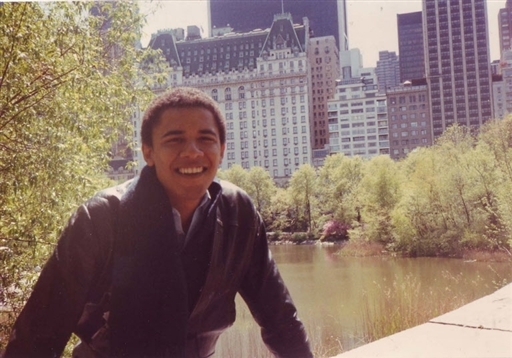 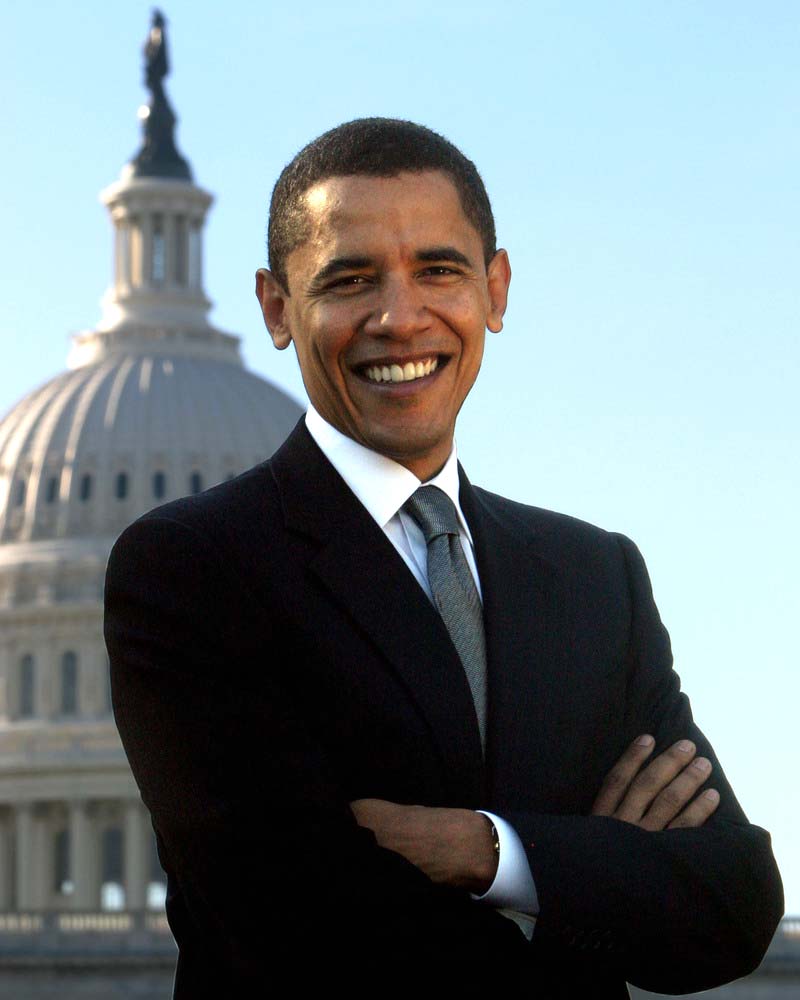 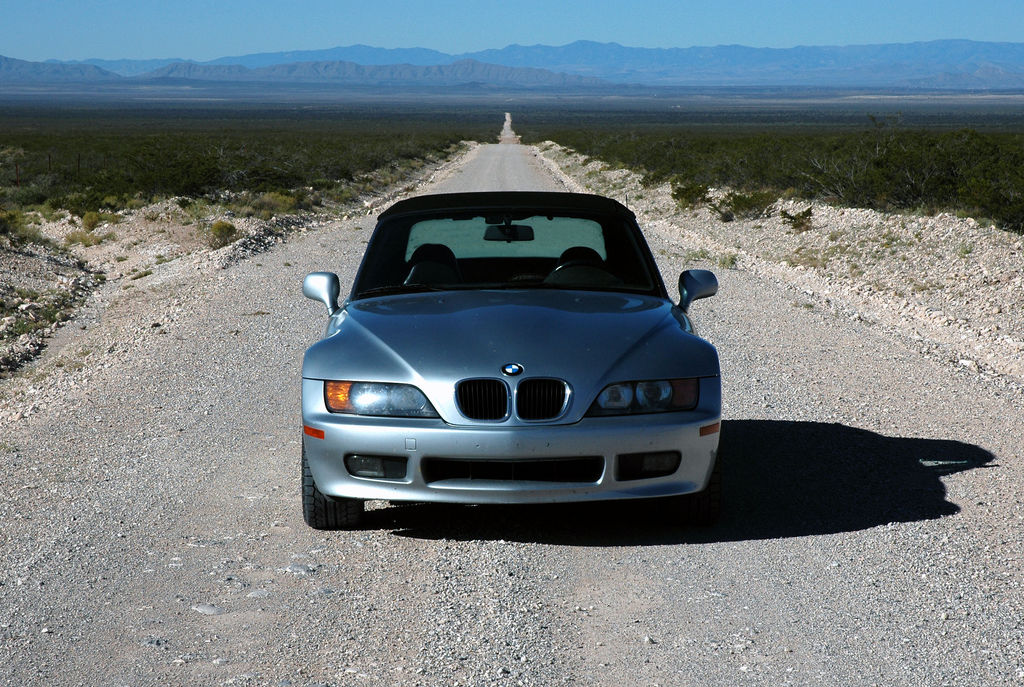 Anyone can take great photos
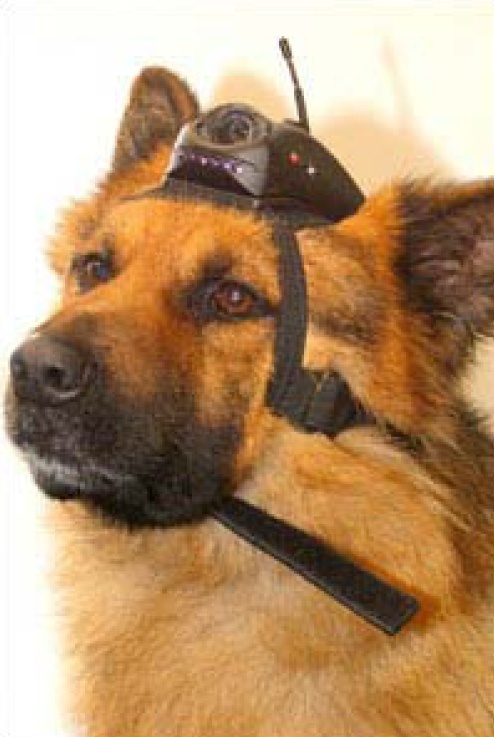 … if you can recognize the good ones.
Outline
High and low quality photo
Criteria between high and low quality photo
Proposed feature
Classifier
Experiment dataset
Results
High and low quality photo
Images classification:
photos or graphics
taken indoors or outdoors
city or landscape
photos or paintings
real or rendered photo
…

What makes a high quality photo?
	Before design features to assess a photo’s quality, we must determine the perceptual criteria that people use to judge photos.
What makes a high quality photo
Three distinguishing factors between the high quality of photos and low quality of photos
 Simplicity
 Realism
 Basic photographic technique
Simplicity- Background out of focus
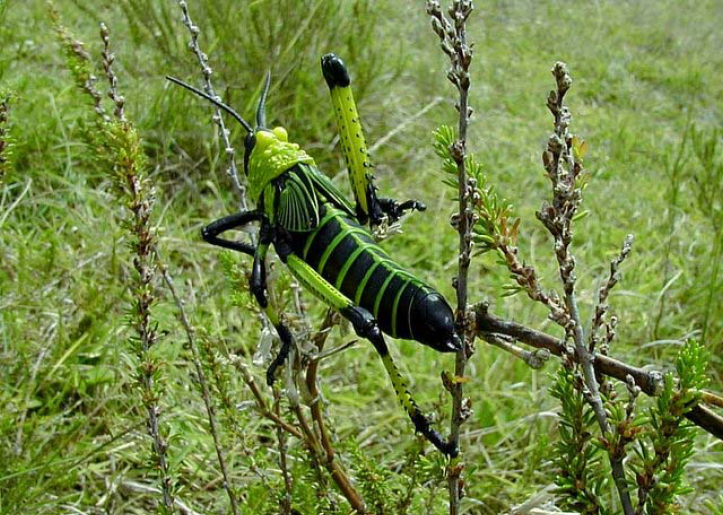 Simplicity- Color contrast
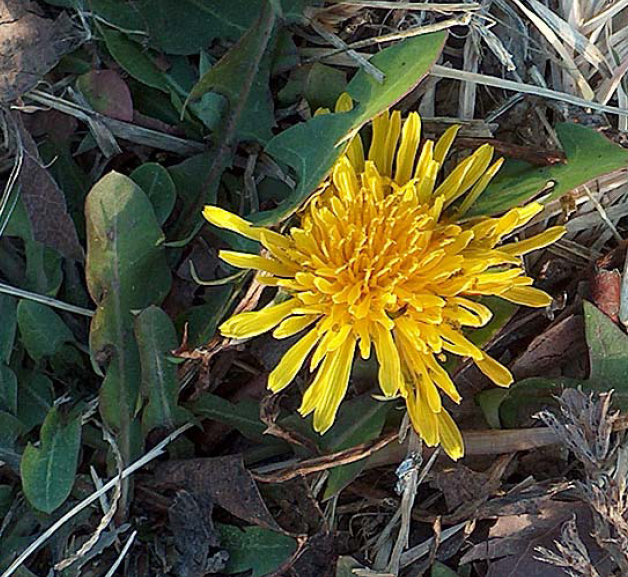 Simplicity- Lighting contrast
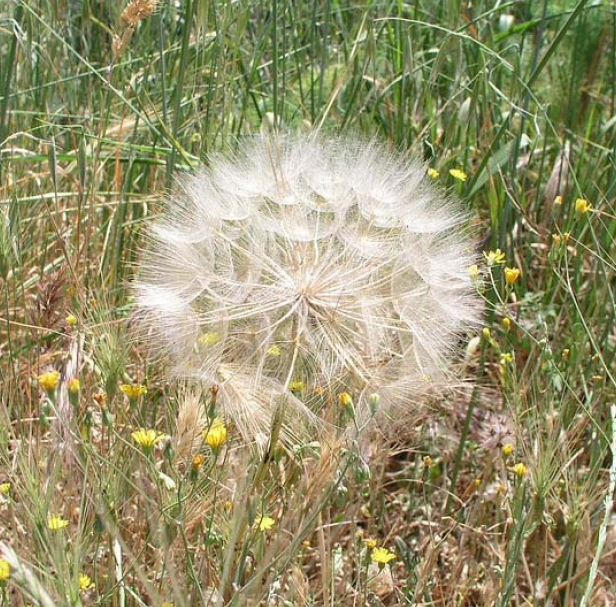 Realism- Color palette
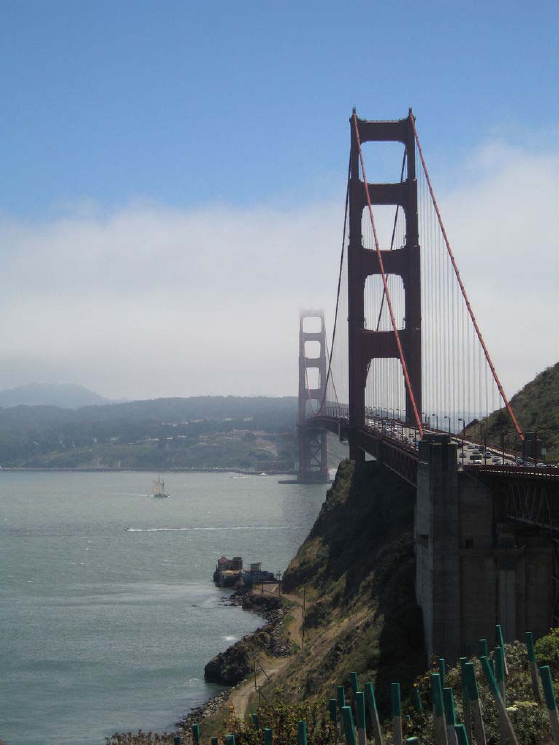 Realism- Camera settings
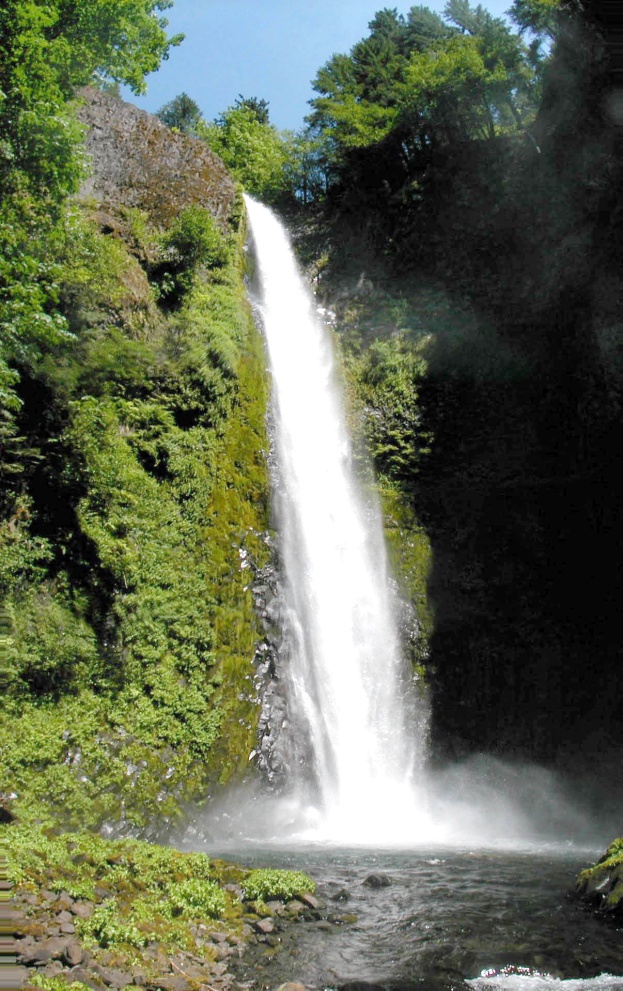 Realism- Subject matter
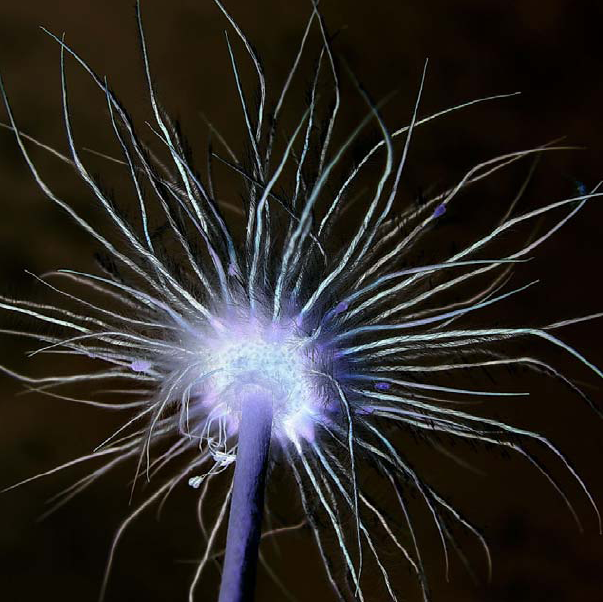 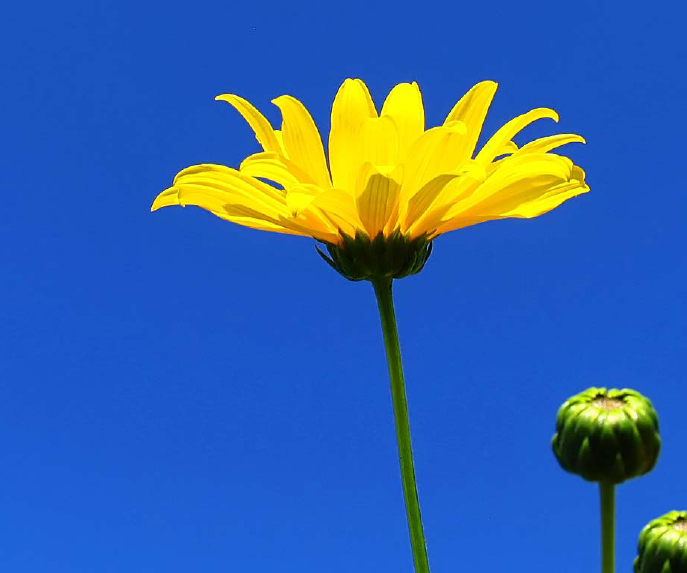 Basic photographic technique -- Blur
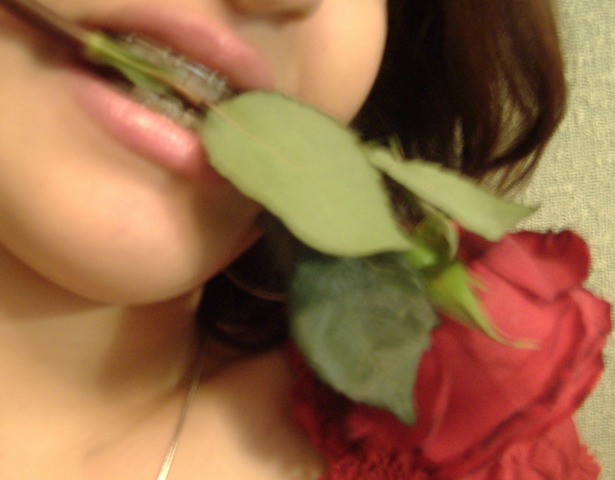 Basic photographic technique-- Contrast and Brightness
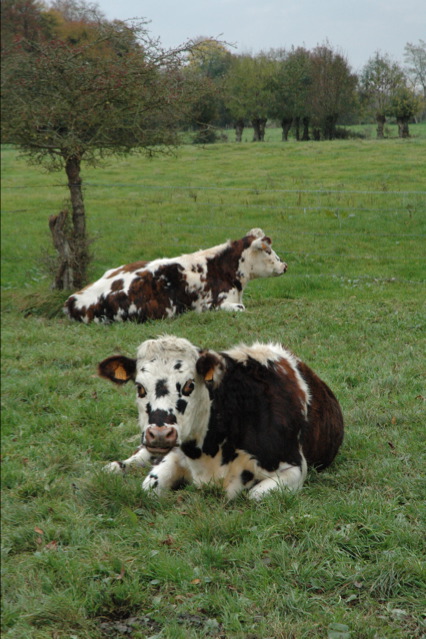 What features can we extract
Spatial Distribution of Edges
Color Distribution
Hue Count
Blur
Low Level Features
Features – Spatial Distribution of Edges
Edge spatial distribution feature extractor:
3*3 Laplacian filter 
Resize Laplacian image size to 100*100
Normalize the image sum to 1
The quality of probe image: ql=ds-dp, where:


   Mp and Ms are the mean Laplacian image of the professional photos and snapshots
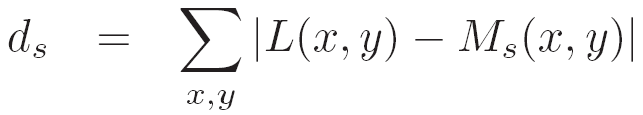 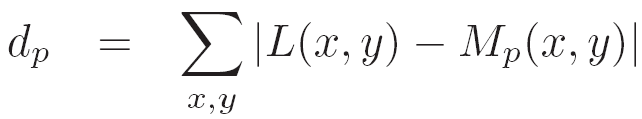 Features – Spatial Distribution of Edges
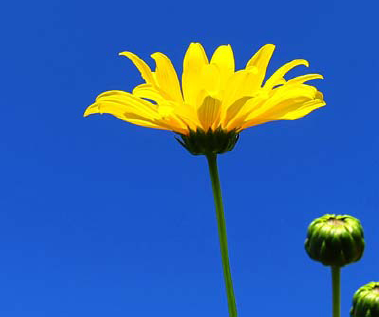 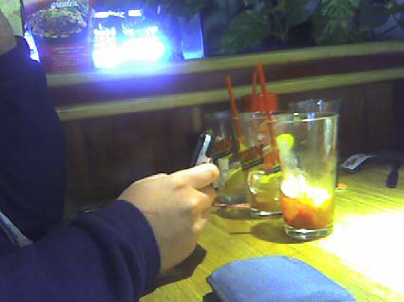 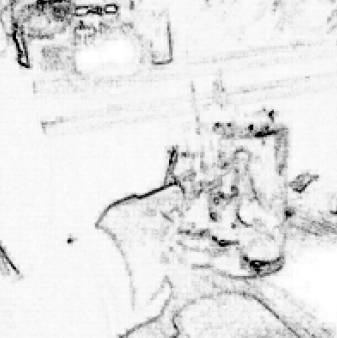 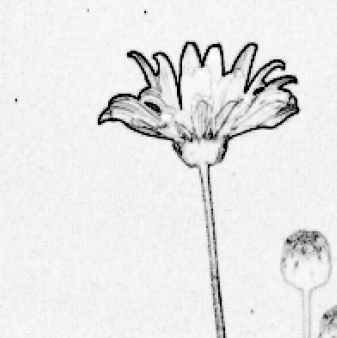 Features – Spatial Distribution of Edges
The amount of area that the edges occupy


   wx and wy be the width of 98% mass of the projections Px and Py respectively. So the bounding box: wxwy, the quality of the image qa: 1- wxwy.
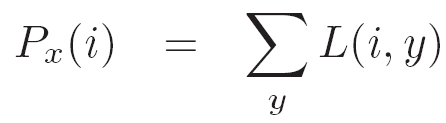 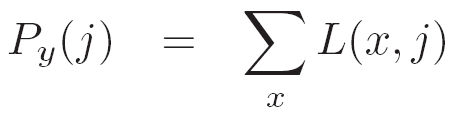 Features – Spatial Distribution of Edges
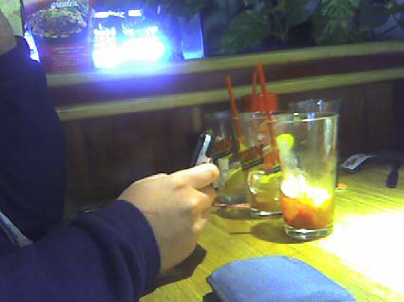 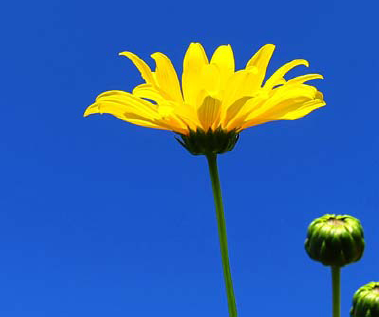 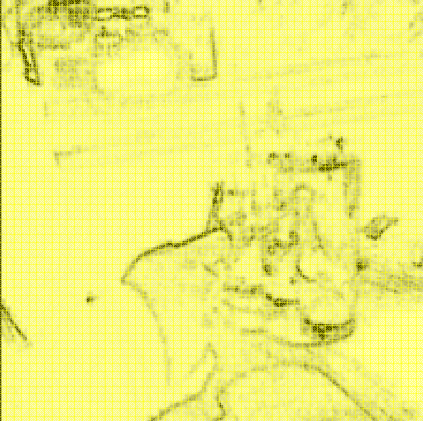 Features – Color Distribution
Quantize the red, green, and blue channels into 16 values
A 4096 = 163 bin histogram is created
Normalize the histogram to unit length
Use the L1 metric to calculate the distance between histograms
kNN on color histogram
qcd	= np - ns
		= #professional_neighbors - #snap_neighbors
Features – Hue Count
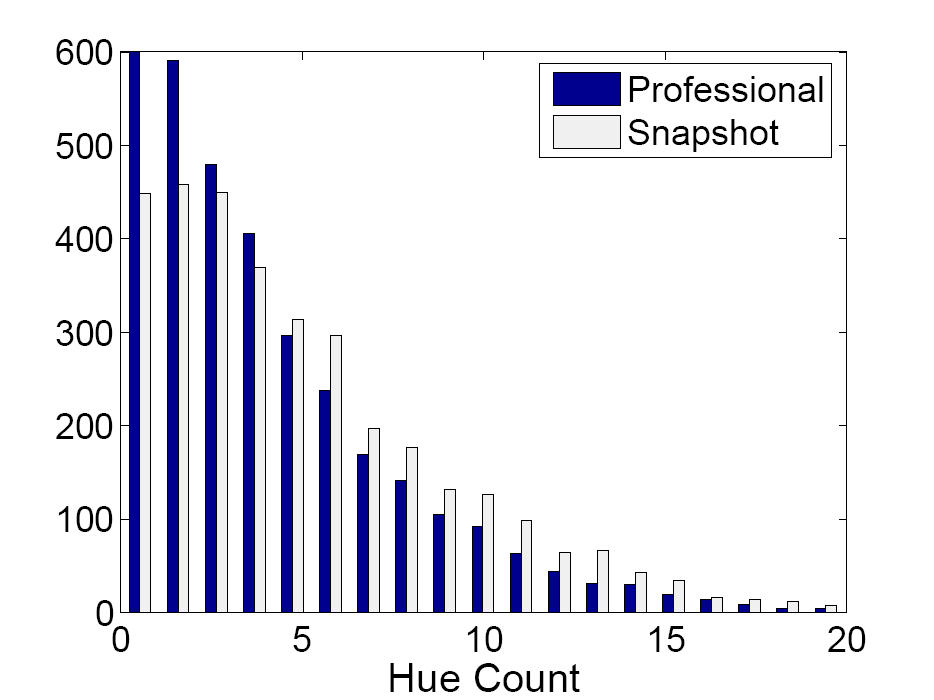 ||N||= (# hues > threshold)
 qh = 20 – ||N||
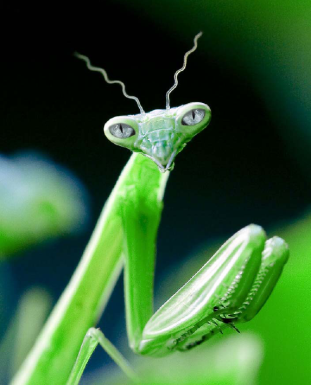 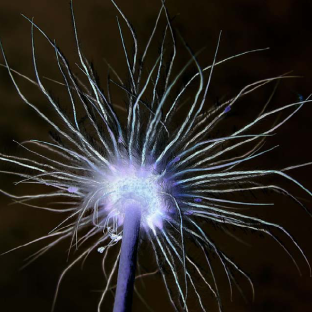 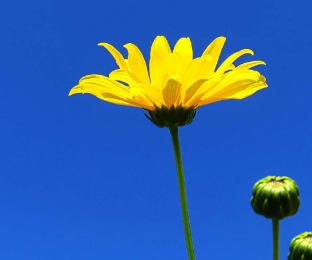 Features – Blur
Model a blurred image Ib as the result of a Gaussian smoothing filter      applied to an otherwise sharp image Is,
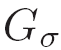 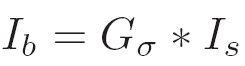 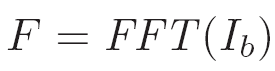 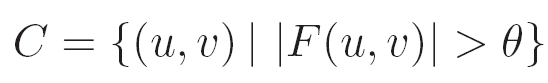 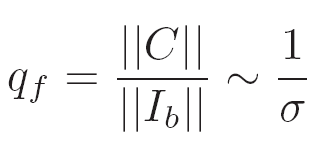 Low level features - Contrast
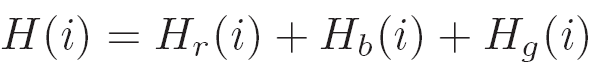 qct: equal to the width of middle 98% mass of the histogram
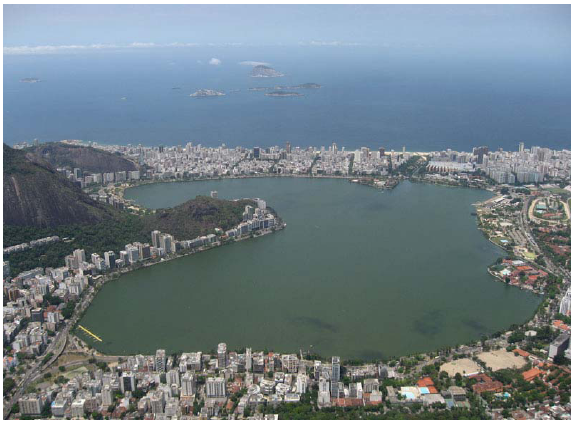 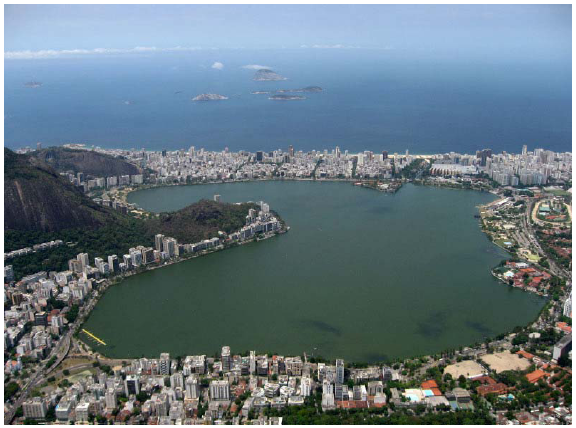 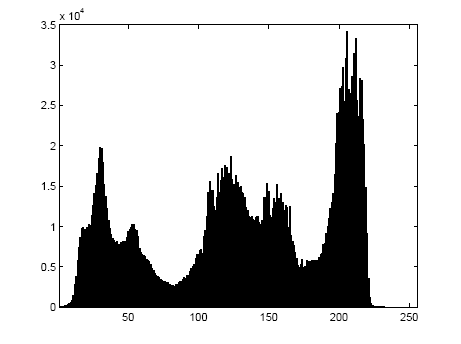 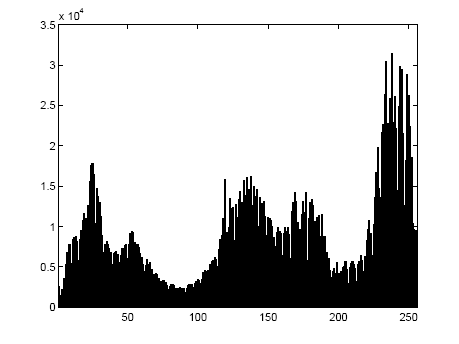 Low level features – Average Brightness
Average brightness: b
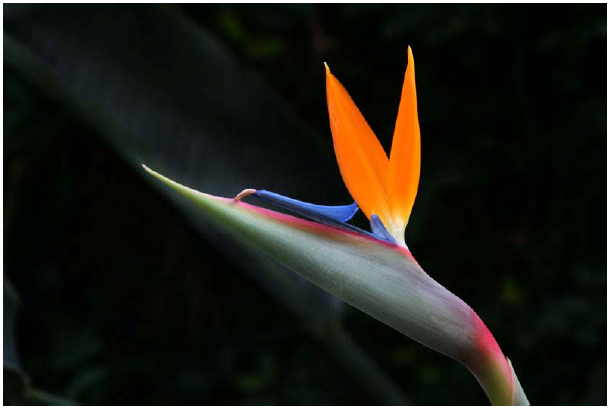 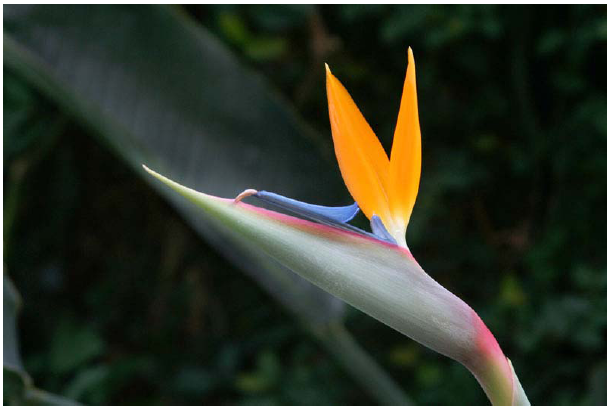 Classifier
Naives Bayes
Assume independence of the features
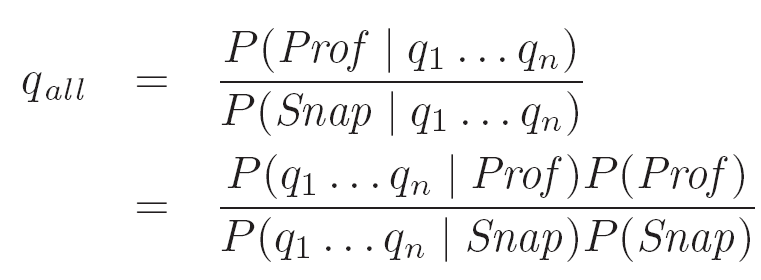 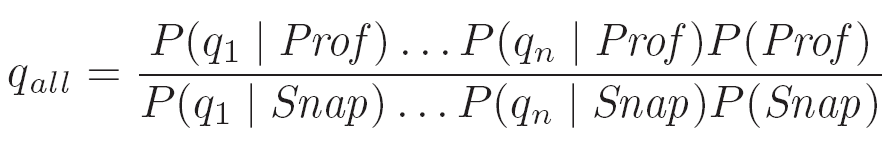 Dataset – DPChallenge.com
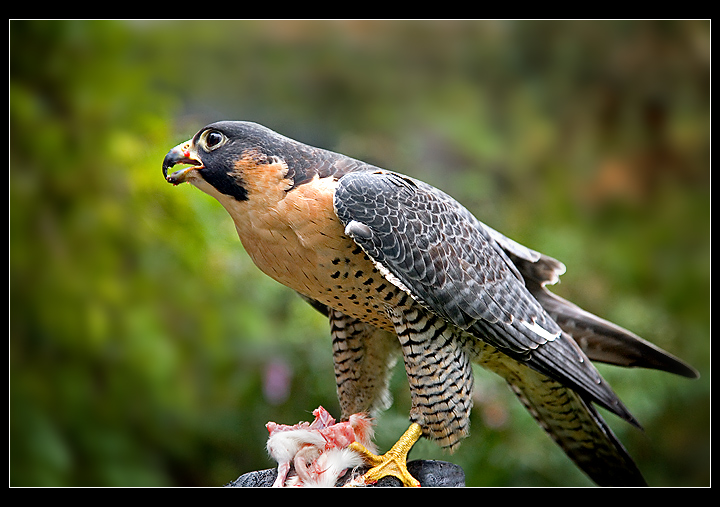 60K photos
40K photographers
10/90 percentile
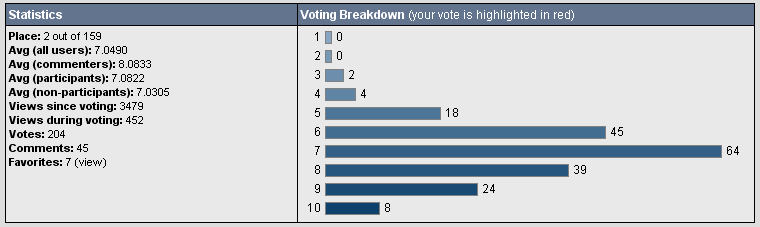 Results
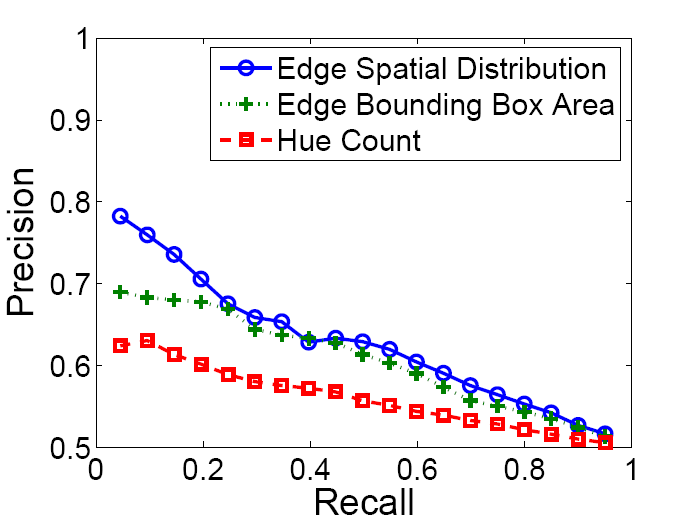 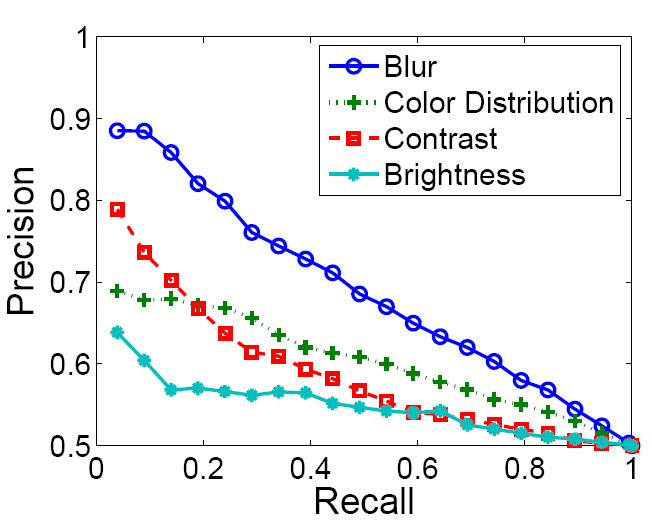 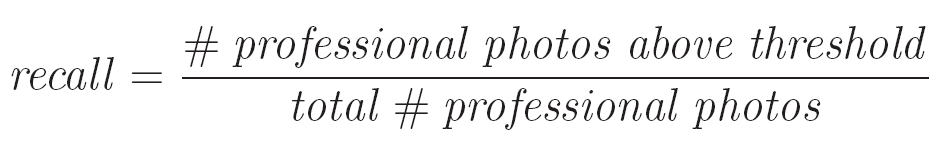 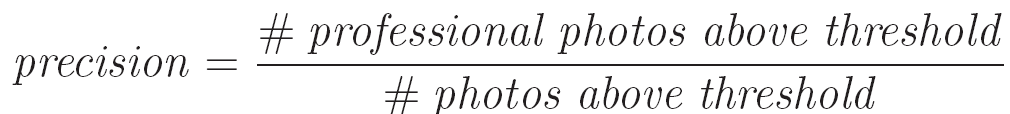 Results
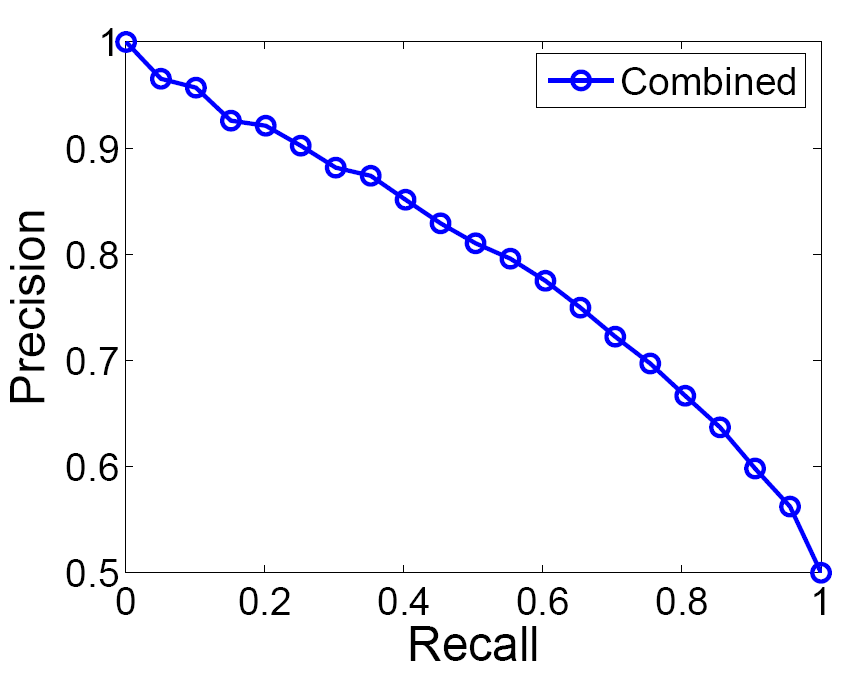 Results
The difference between high and low quality photos are exaggerated when using a smaller test set. The error rate decreases as well, which suggests the quality metrics match the perceptual criteria in judging photos
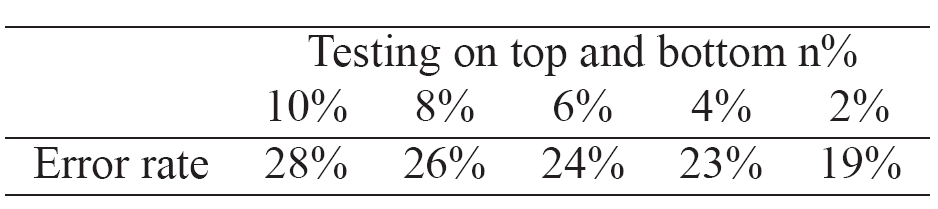 Web Retrieval Results
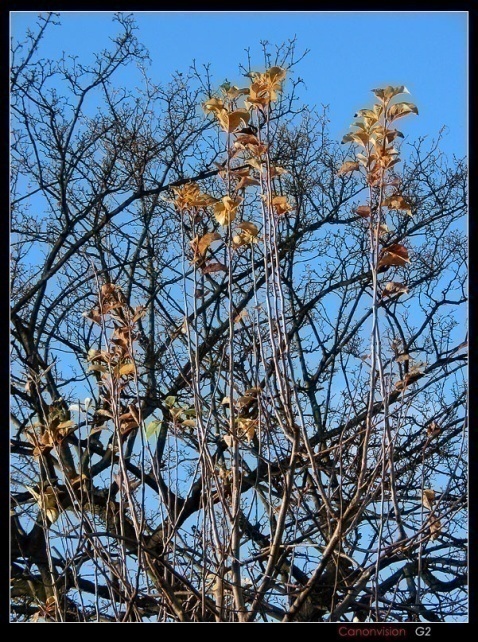 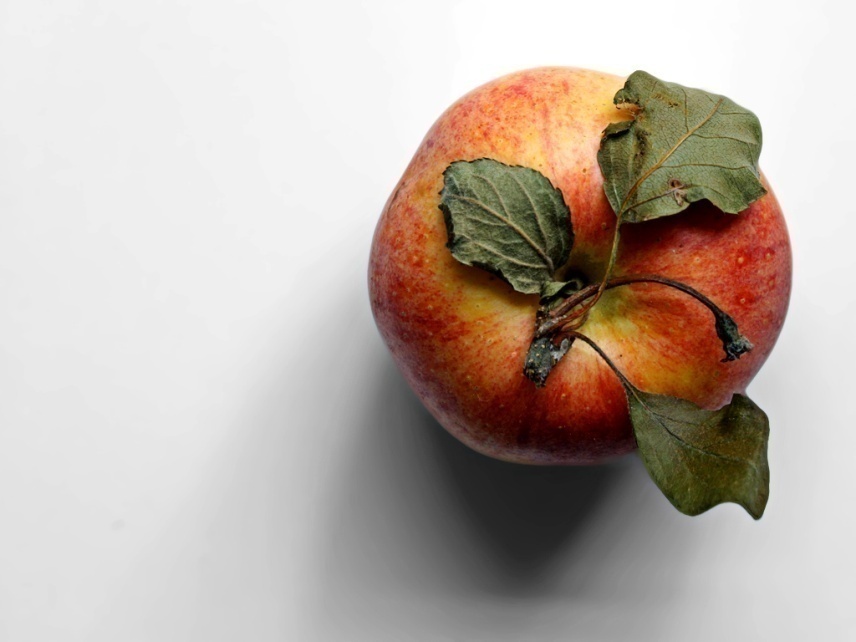 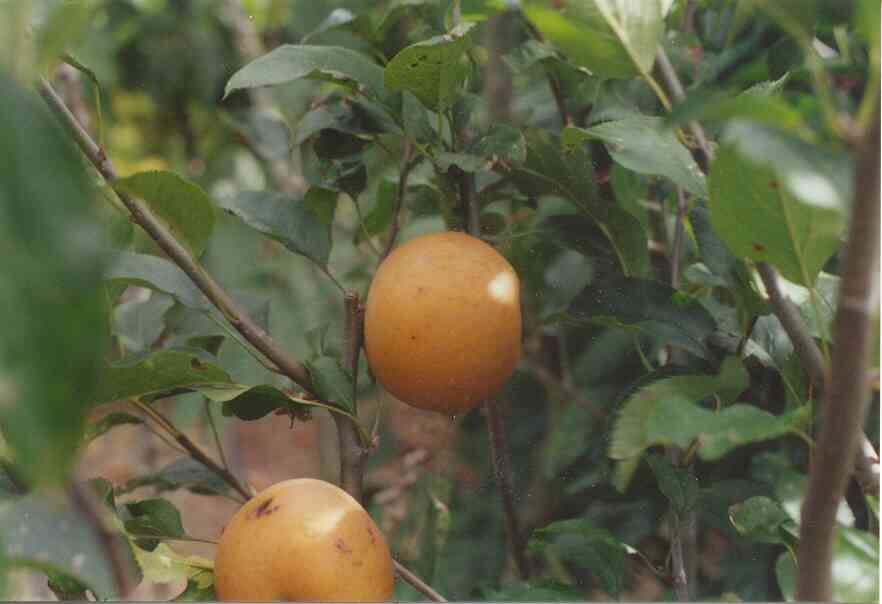 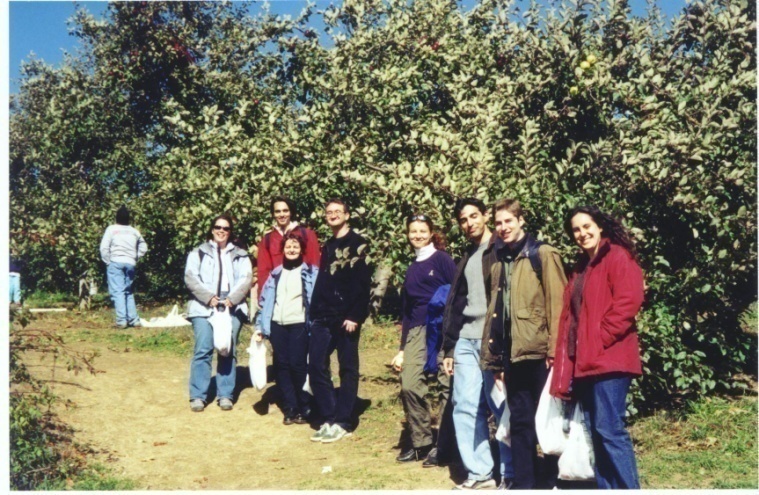 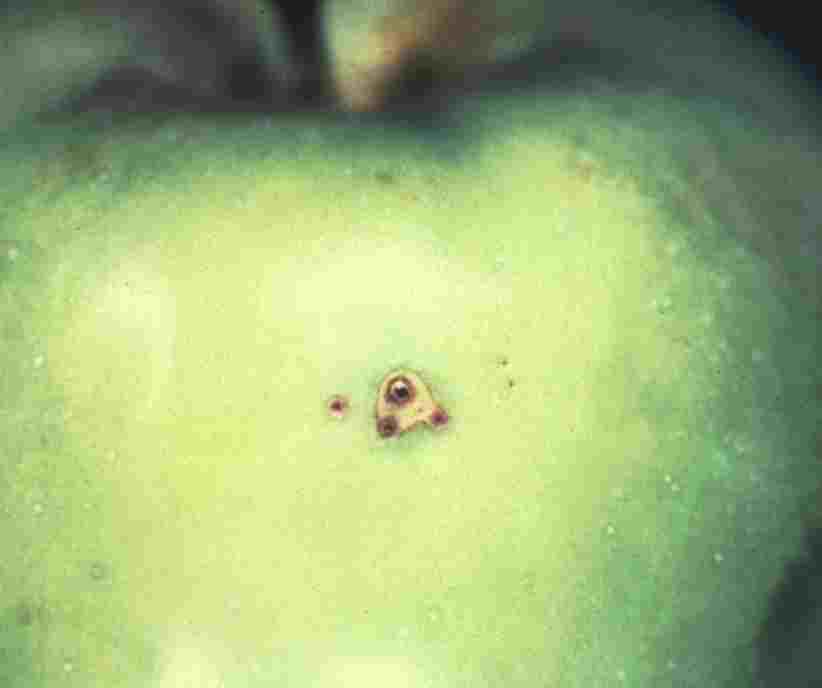 Web Retrieval Results
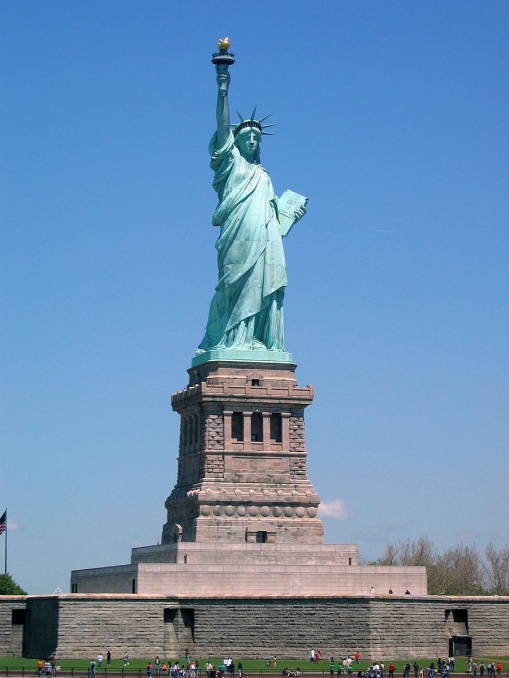 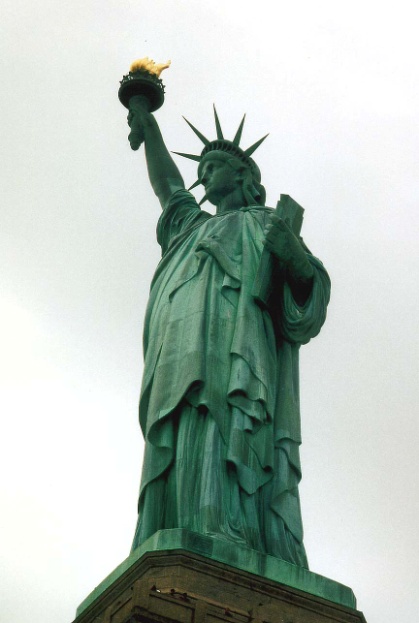 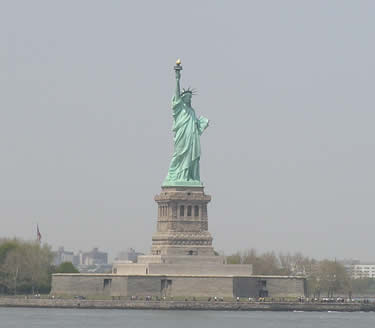 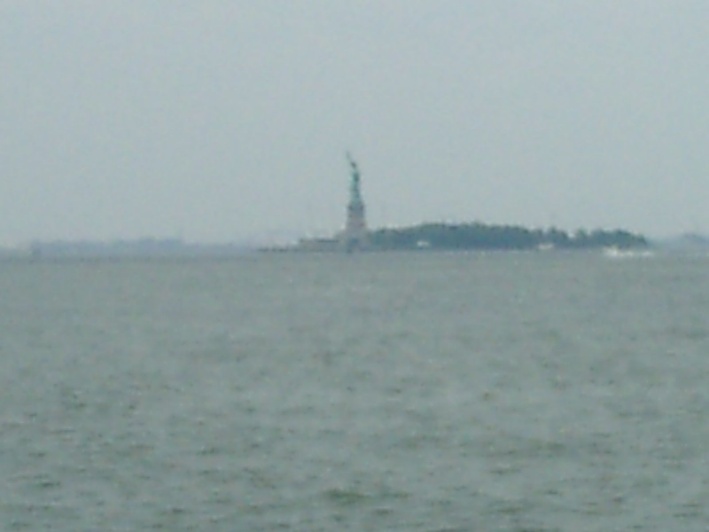 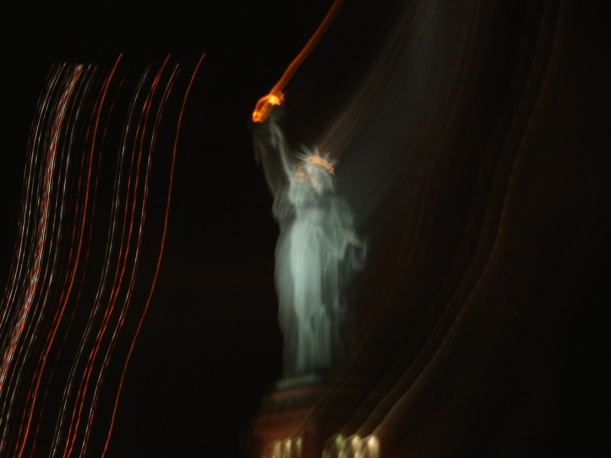 Reference
Y. Ke, X. Tang, and F. Jing. The Design of High-Level Features for Photo Quality Assessment.  Computer Vision and Pattern Recognition, 2006

Yan Ke, Taking Great Pictures, http://www.cs.cmu.edu/~yke/photoqual/20071127_GreatPictures.pdf
The end

                          Thank you!